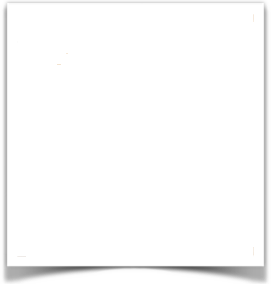 Evaluation de Maths 2
Prénom  : ___________________
CM1
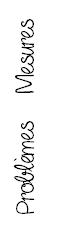 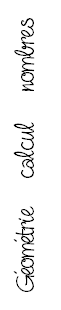 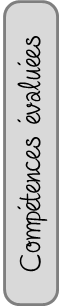 Code d’évaluation
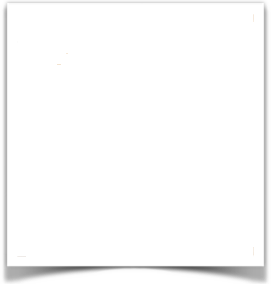 Evaluation de Maths 2
Prénom  : ___________________
CM1
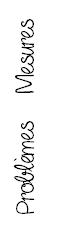 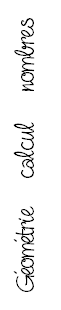 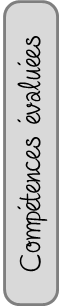 Code d’évaluation